Cancer BiologyBiol 445
Spring 2020
Dr. Heidi Super
Lecture 30
4-22-2020
Announcements
Quiz 5 –One week. April 27th.
Where were we?
Chemotherapy agents---from different sources, with different mechanisms for killing cells.

One of the most striking things about cancer treatment, in my opinion, is how a large number of drugs used today are not much different than those used in the early days of cancer chemotherapy.
Mechanism of action is semi-selective at best
Target rapidly dividing cells
Damage or kill a fairly high number of non-cancer cells
Some notable exceptions:
Hormone blockers.  I.e. Tamoxifen has been used for many years as a treatment for breast cancer.  It blocks estrogen uptake by estrogen receptors. 

It’s used to treat active breast cancer, and as a maintenance and even preventative drug in high risk patients.
Great summary for breast cancer, antihormone therapy
https://www.cancer.gov/types/breast/breast-hormone-therapy-fact-sheet


These treatments are not cytotoxic and are specific for a particular signal transduction pathway---that normally leads to cell proliferation.
Recall another important growth factor signaling pathway in breast cells--- (through the grown factor epidermal growth factor--EGF).

EGF is taken up by EGF receptors, one of which is confusingly named HER2 or HER2/neu or ERBB2
Use of antibodies..
Recall---many of the “blocking” types of therapies are actually biomolecules called antibodies---which bind specifically to something to keep other things from binding!

Herceptin---which was introduced EONS ago in this class…is a HER2 blocking antibody.
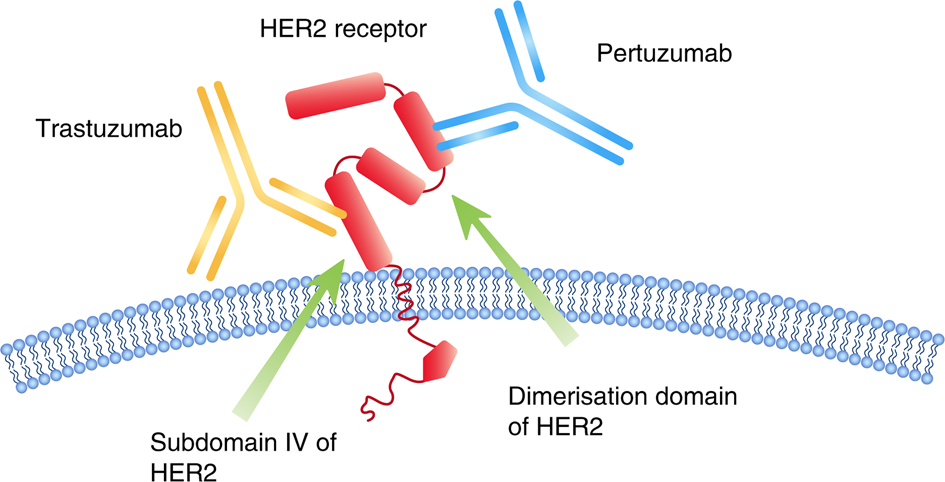 (Herceptin)
Obtaining therapeutic antibodies
It’s easier than you might think!  
Antibody responses are more or less automatic in mammals.  
The target (i.e. HER2 receptor) for the antibody is purified is some way and then parts of that target (i.e. the extra cellular part) is injected, like a vaccine into an animal. 
That animal responds as if they have been infected with a pathogen---a foreign organism-- to mount an immune response to destroy it.
Part of the response will include activation of B-cells that produce large amounts of antibodies that bind specifically to the antigen that was injected. 

Antibodies can be collected by drawing blood and separating out serum---where the antibodies will be found.
The serum will contain the specific antibodies you immunized for, but they will likely have slightly different binding sites for that antigen.

Each antigen can have many epitopes which antibodies can bind.  Different B-cells will produce different antibodies for different epitopes of the antigen/target.
The collection of antibodies present in the serum would be considered “polyclonal”—a mixture of antibodies capable of binding the target antigen.
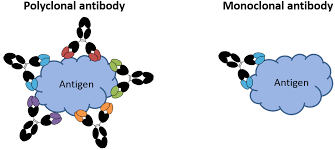 Study figure 11-13
Alternatively, we may want to use a pure population of antibodies---with one epitope specificity produced by one B-cell. 

While this is a much more labor intensive process, monoclonal antibodies are often needed to insure fully reproducible results—and standard use as drugs.
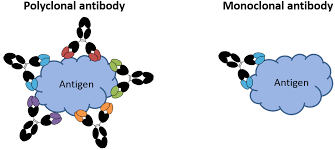 Use of antibodies in cancer treatment
We’ve already discussed growth factor blocking antibodies like Herceptin.

Another way in which antibodies have been tried in cancer treatment is in drug delivery.
Antibodies can be raised in animals, purified and then modified to have a toxin attached.  If the antibody binds cancer cells (by binding a specific tumor antigen) the toxin is delivered to the cancer cells to kill them. Fig—11-14
Even without the modification of a toxin, antibodies can promote destruction of cells to which they bind.  

Again, if the antibody is raised to bind to a tumor antigen, tumor cells will become coated in that antibody---This alone can promote antibody-mediated cell killing by other cells of the immune system.
Figure 11-15
Shows this application in B-cell leukemias and lymphomas.
Patients will have an abundance of immature B-cells.
B-cells express a cell surface antigen called CD20
Administration of anti-CD20 antibodies to someone with B-cell leukemia or lymphoma will result in binding of the antibodies to B-cells (most of which will be leukemia/lymphoma cells
T-cells, seeing the antibody coated B-cells, will kill the B-cell.
Is it truly specific for cancer cells?
NOPE! 
But the great thing about blood cells is that, unless all the blood stem cells are destroyed, we always have a source of new ones.

Since CD20 is NOT expressed on hemaptopoietic stem cells, they are not destroyed.
Immune checkpoint inhibitors
Probably the hottest of all cancer therapies at this time includes antibodies use to take the brakes off of our own immune response to cancer cells.  

We’ve discussed before, just a little.  You may have hard TV or radio advertisements for drugs like “Keytruda” and ”Opdivo”
Antitumor T-cell response
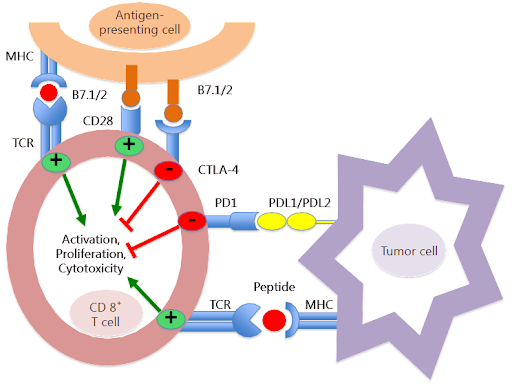 Cells can regulate-put a check on T-cell responses
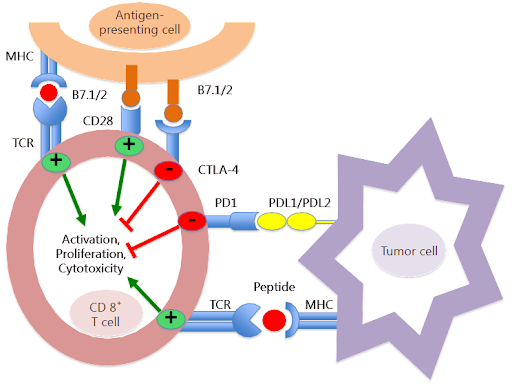 Keytruda, Opdivo and other similar drugs are antibodies that inhibit the inhibition/immune checkpoints
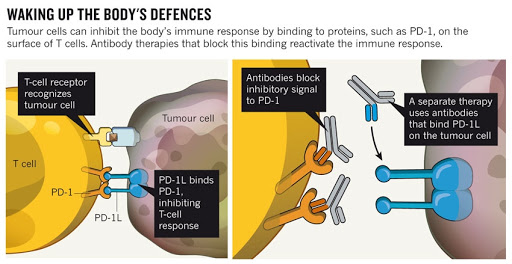 These therapies have changed certain types of cancers, such as melanoma and some types of lung cancer from death sentences to chronic disease.

https://www.cancer.org/treatment/treatments-and-side-effects/treatment-types/immunotherapy/what-is-immunotherapy.html
More immune-based therapies
The previous example of anti-PD1/PD1L therapy also highlighted the importance of T-cells in the host’s immune response to tumor cells. 
I pointed out the T-cell’s antigen receptor (TCR).  Our T-cells have an interesting way of altering the DNA that codes for the TCR proteins.  Each T-cell creates a unique sequence which ends up encoding TCR’s with unique shape and antigen specificity.
Modern genetic technology allows scientists to also create/manipulate DNA sequence to encode specific versions of proteins.

In fact scientists can alter a T-cell’s DNA to make TCRs with specificity to a particular antigen.  They basically start with a skeleton of the normal gene and changes specific parts. They even model the TCR after the antigen binding sites of antibodies.
Chimeric Antigen Receptor (CAR)CAR T-cells
The T-cell then expresses a TCR that is part antibody antigen receptor site and part TCR.

It also included sequences that make the TCR function efficiently on it’s own without needing some of the other molecules on the T-cell surface.
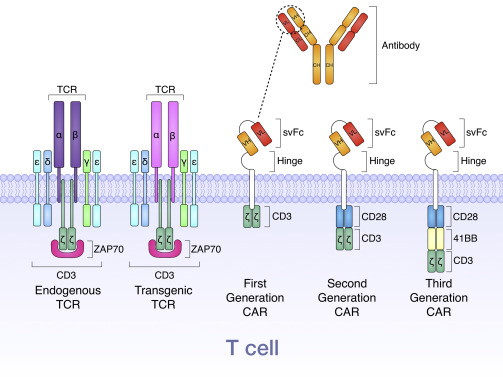 Great summary…
https://www.cancer.gov/about-cancer/treatment/research/car-t-cells

CAR T-cell therapy has been used primarily to target B-cell leukemia.  The CAR is designed to bind to CD19 on B-cells has been studied and used with the greatest success.
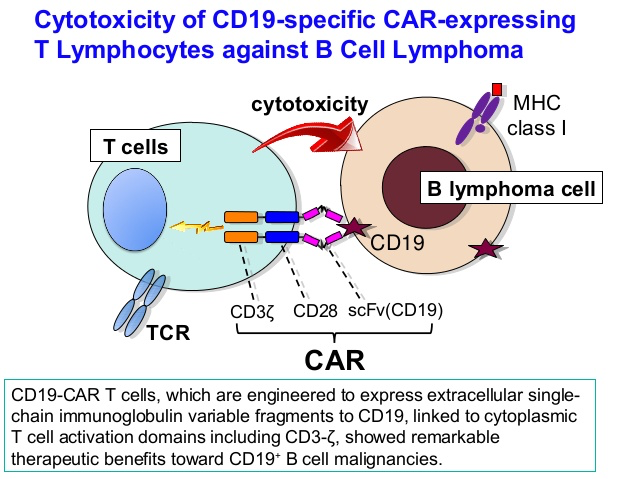 The most advantageous part of the therapy is that the cancer patients pre-T-cells are harvested and altered with a  particular CAR. The pre-T-cells are allowed to mature into fully functional T-cells in a laboratory and then are infused back into the cancer patient. 

In a sense they are give designer T-cells to destroy the cancer cells they have.
CAR T-cell therapy is continuing to improve and expand to treat other types of blood cancers as well as solid tumors.

This technique improves on an older technique which also used the patients own B-and T-cells, but which harvested them from the tumor environment. (TILs—tumor infiltrating lymphocytes.)
Adoptive cell transfer
TILs surrounding a person’s tumor can be grown and selected for best ability to attack tumor cells in vitro.

Then the most potent of these cells can be infused back into the patient-–with the hope that they will return to the tumor and kill many cells.  Fig 11-16
Cancer vaccines
Although there are no approved vaccines that use tumor antigens to immunize, we’ve learned about the direct and indirect links of viruses to cancer.   The best anti-cancer vaccine developed to date is the HPV vaccine. 
HBV vaccine also helps prevent the hepatitis-related inflammation that can precede liver cancer.
The idea of using tumor antigens for vaccines is a good one, in theory, but each individual will likely have a subset of unique antigens.

Vaccination could be used after development of  cancer.
Interestingly several types of bacterial pathogens or bacterial antigens have been used to “treat” cancer.  

The idea is that when a general boost of the immune system occurs, there is more potential for an antitumor response. 

Agents that give the immune system are called “adjuvants”.  They may not be specific for the tumor antigen but make cells that will respond do so more robustly.